Successful Social Entrepreneurship in the Digital Age
Gather Resources…Deliver Value... Generate Participation
Legacy International
Emerging Young Leaders 
April 2016
Dr Ira Kaufman
[Speaker Notes: Interactive workshop. The PPT is a resource for your future reference and development .
What are  the challenges You face as a Social entrepreneur, young professional in address local problems]
Workshop Objectives
Provide social entrepreneurs with
 10 Step Process to transform a local problem or business challenge into action strategies 
Strategic mindset to accomplish your goals 
Tools to generate Value for your target audience
 Resources to develop you next campaign 
Exemplary campaigns from around the world
What are your biggest challenges with your local projects?
What is a World Class Leader?
Pioneering requires vision , risk-taking, self-confidence, comprehensive, challenges status quo and adaptive  

Values driven requires humility, mutual respect, transparency willingness to listen and put oneself aside. This consistency in incorporating his/ her values and those of the global digital generation across the organization 

Integrated requires agility, flexibility, weaves together diverse resources, and the courage to break down old structures and alter strategies that worked in the past. 

Sustainable requires patience, trust, equity, generosity to reformulate the relationships, investments and the impacts that generate sustainable outputs for all stakeholders

Agile requires a continuous approach to innovation in the area of business model generation, customer experience, and talent integration
You bring 
Power of your values 
Access to your network
Ability to engage
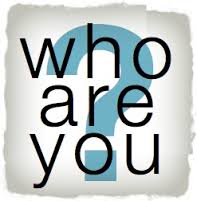 [Speaker Notes: PUBLISHER  ,,,,,Integrator 
Hwow do make na na  combining mint, green tea ,and sugar =  na na a different drink]
To meet your challenges
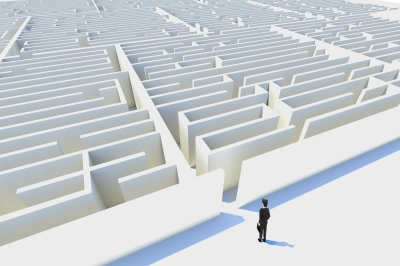 Be Strategic …riveted on goals
Design … user driven
Execute …  efficiently, quickly  
Implement collaboratively 
Innovate continuously, listen
What's my approach?
To ignite and synthesize  4 elements
Your core values
Your network
Strategic marketing
Integrated digital strategies
By integrating tactics you bring a  new power, clarity and direction to your projects
10 steps to action
1. Create business model 
2. Define the problem 
3. Outline the solution
4. Select your targets 
5. Develop value proposition
6. Target stage of customer involvement cycle  
7. Create brand message 
8. Define Call to Action (CTA)
9. Determine your channels
10. Allocate media mix
Define your Challenge… Choose your Problem
Moroccan Petites Bonnes or 
“little maids”
 End Child Labor… Slavery 
							168 million child workers globally
Step #1
Transform your problem, challenge,      opportunity into a business model
[Speaker Notes: Ten steps to developing a campaign plan.
 Developing actionable strategies that achieve organization's goals]
What is an organizational/business model?
Club, Group
Campaign
Non profit 
Non Governmental 
       Organization 
Social Business
Social Enterprise (profit)
How are you going to organize, deliver your message and create action?
[Speaker Notes: Social business- all excess funds dedicated to further cause 
Goals of enterprise --3 Ps people profit and planet]
Global Digital Landscape
New Business Models
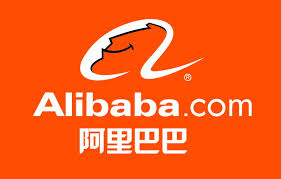 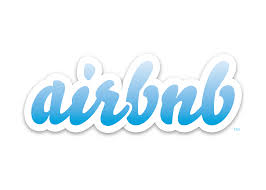 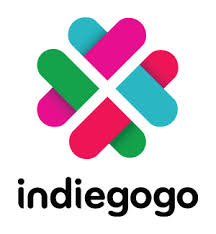 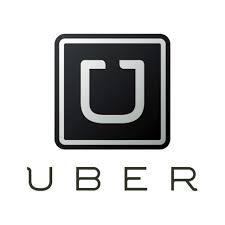 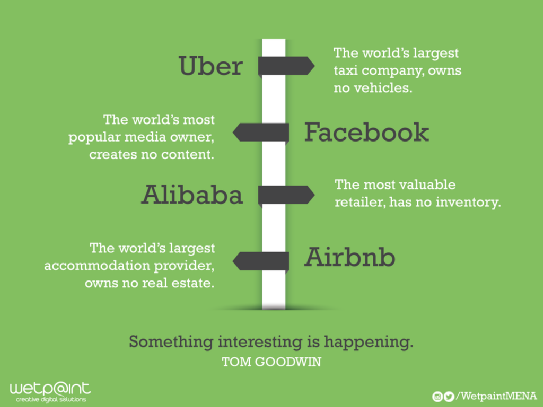 Lean canvas… the snapshot
https://www.youtube.com/watch?v=7o8uYdUaFR4
[Speaker Notes: Snap shot  of a path to define your problem and your Value and achieve your goals]
Marketing Roadmap
Creating Shared Value
creating measurable business value by investing in social problems that intersect with their business. 
generating sustainable outcomes for all stakeholders- consumer, employee, partner, community and investor
https://www.youtube.com/watch?v=1vK3cxnP6I4
GROUP INPUT#2.     What is the Problem?Task: (3) one line statements summarizing the video
What the video is trying to communicate? 
Define the problem(s)

Note:
Why was the message said in this way? 
Look for little words that communicate “big concepts” 
What are their values ?
Look for gaps, OPPORTUNTIES TO ADDRESS THE PROBLEM
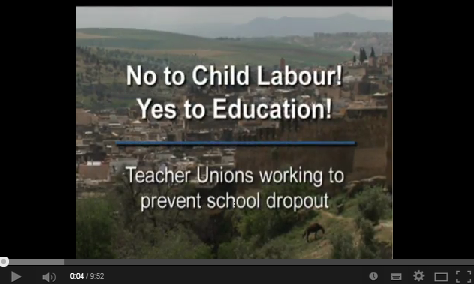 https://www.youtube.com/watch?v=Q_b3RFRBrLw 
Educational International --Child labor Morocco 
Excerpts; 0-500
[Speaker Notes: Problems 
1. Desperate Poor families need $ for survival
Don’t know of any alternative  
Need school teacher outreach support 
Abuse of children 
Accepted practice among class of society 
Where to put the pressure in the system
Work environment unkind 

Little words gig concepts 
Child slave
Abuse
In equality 
 Transparency in society 

 what video saying
Survival
 to put smart child in bondage against her will]
GROUP INPUT#3 What is the Solution?
Goal(s) of the campaign 
Top three features
GROUP INPUT#4Task: Who are their Targets?
Who was the video directed?
Who is the program directed? 
 Low hanging fruit 
Early adopters vs laggards
[Speaker Notes: Video is in English 

Moroccan Teachers
 donors
 partner agencies]
GROUP INPUT#5: What is the Value Proposition?
Clear compelling promise of value to be delivered.
explains how your service solves your targets‘ problems or improves their situation 
delivers specific benefits 
tells the ideal target why they should participate
Value propositionTask: Articulate in one sentence- 20-30 words
Describe why people should participate (volunteer, contribute) in this service.
What service do you provide?
Who are your targets? 
Why your offering is unique and different?
What are the end-benefit/expected improvements?
#6
What stage are you targeting? 

 Customer Journey Involvement Cycle 
Think  involvement, movement and sustainability; not results 
CX drives movement
[Speaker Notes: Many social campaigns are awareness; difficult to switch them in mid stream 
Move user through tnhe cycle depends on CX causes sustaible change 
Mots orgaizations stop at commitemmnet / conversions 
Real success is post commitment  fostering UGC 
 mobilize champions to spread your message leverage their networks]
#7What's your Brand Messaging
Brand essence 
Brand properties  (3 features)
 Value proposition 
Unfair advantage 
Compelling content 




https://www.youtube.com/watch?v=PZoO67l90ns
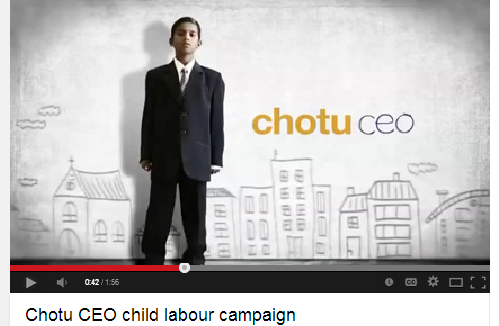 #8Call to Action …sale, participate, donate
Make you ask :
Project your message clearly –
 in the subject line or first paragraph. 
Simple to execute. 
Solid, define the need.
Create value and impact.
Generate worth/ benefit for your community.
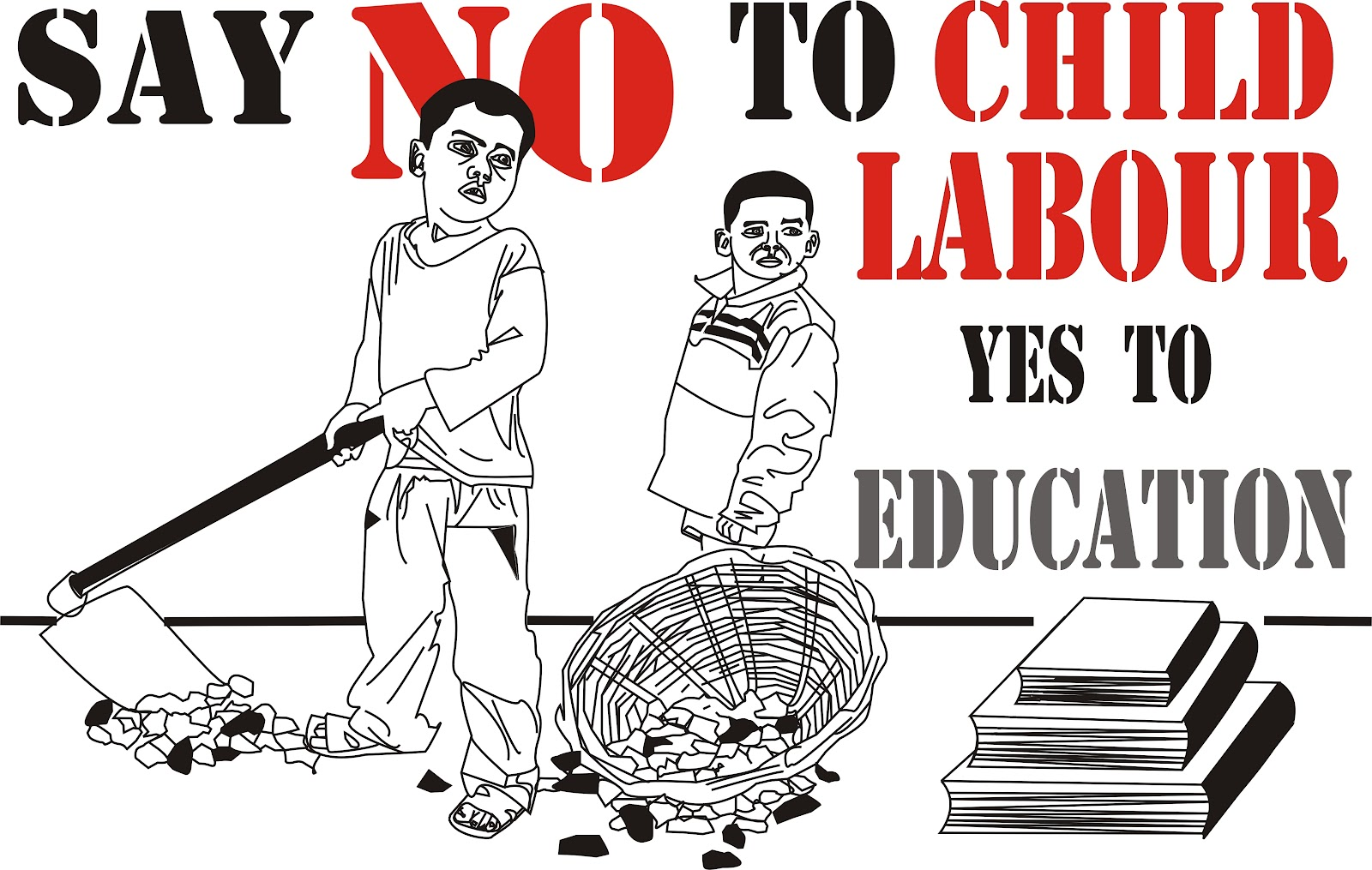 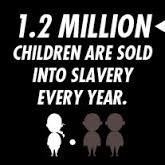 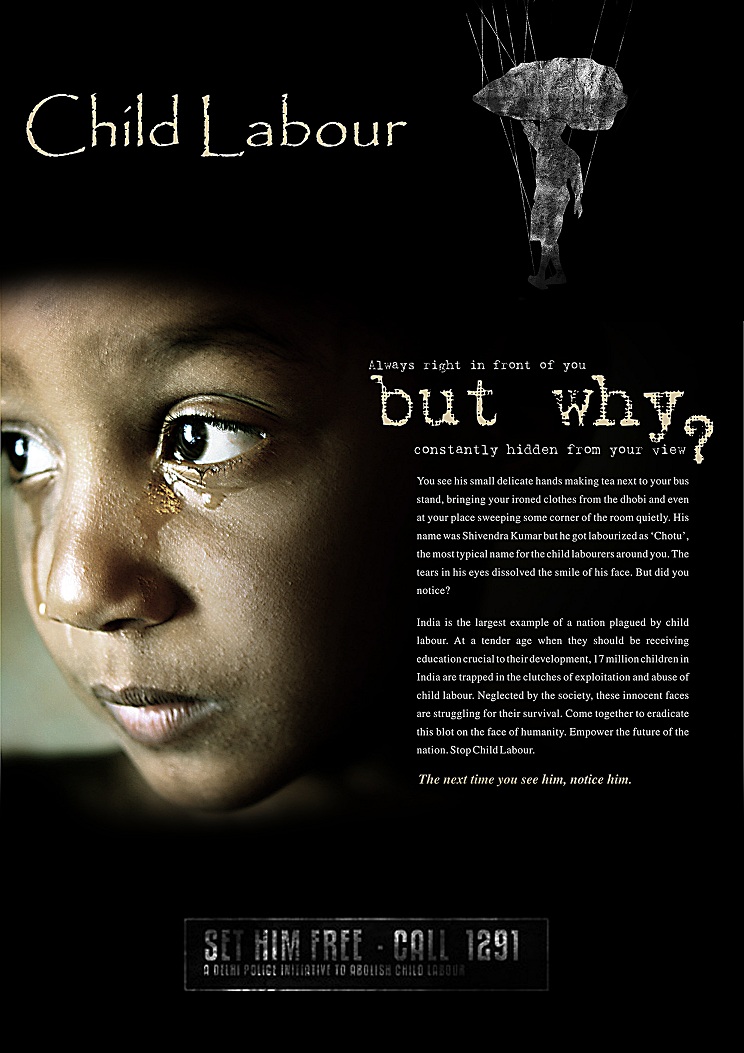 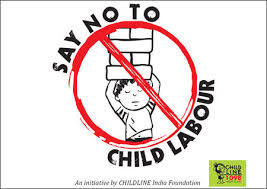 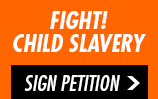 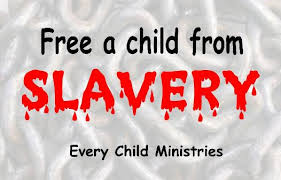 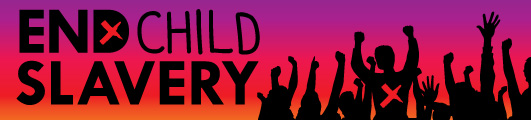 What strikes you ?
https://www.youtube.com/watch?v=ogxCVRVDhCM
#9What are the Channels?Path to your targets
Outbound--pushes  service to consumer via one way media (e.g., TV , radio, billboards , advertisements) 
 Inbound-- focuses on earning, not buying, a person's attention via two-way dialogue (e.g., social media, mobile technologies, engaging content)
30 sec TV Public Service announcement Kewesi for Sale !
https://www.youtube.com/watch?v=lgEFxcKOYIM
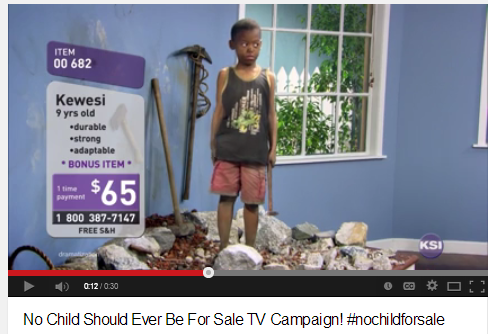 Crowdsourcing Mobile app
3,800 incidents
 reported 3 yrs
https://www.youtube.com/watch?v=sdCcUH1vFkM
http://www.thinkwithgoogle.com/campaigns/fundacion-telefonica-kid-rescue.html
#10What media drives ongoing involvement ?
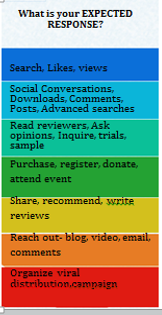 Social mediaattacks child slavery
Hashtag #endchildslavery –Unicef
Twitter lime app China used to find missing children
End of supply chain- Hershey buts fair trade chocolate                                        after massive campaign by chage.org 
Pinterest, Instagram drive photos  
Snapchat – recruitment volunteers, gain awareness , drive website
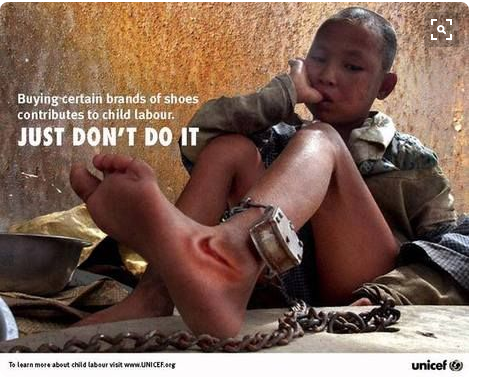 Whats app –Unutilized capacity of an app?
class room interactions –teacher students 
College admission dialogue
Announce class quizzes 
Group chat – hot line 
						Free – low bandwidth – easy access via mobile
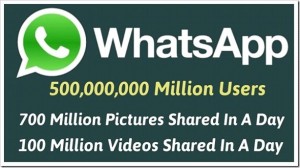 Integrated Media Matrix
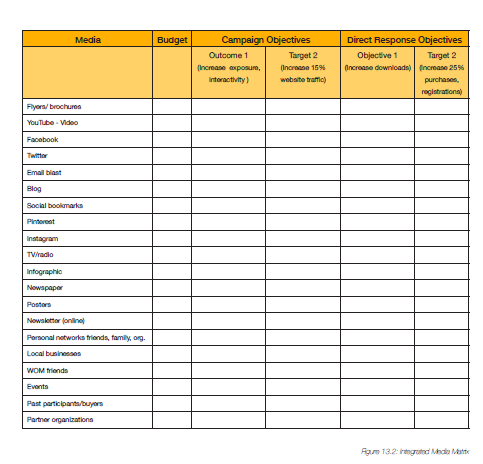 Traditional Media"Red Card" -intl football  games advocacy campaigns raise awareness to prevent child labour
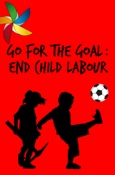 Augmented reality
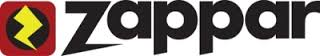 Download  app zappar.com ,
 hover over zapcode
https://www.youtube.com/watch?v=4J1sYC3zM2c 3gDS
CROWDFUNDING
-raising small amounts of money that is given to entrepreneurs from large number of people ( e.g., friends, acquaintances, and the general Internet crowd) who are interested in what they're doing.

Shift mindsets and realities around organizational possibility
Democratizes participation in funding
Foster communities and networks of creators and new donors , and  business models
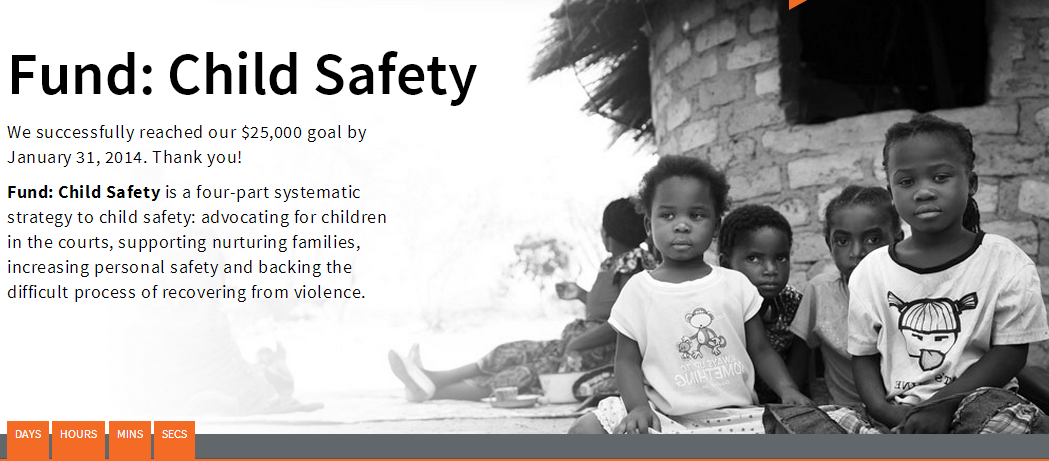 Integrated Digital # nochildforsale
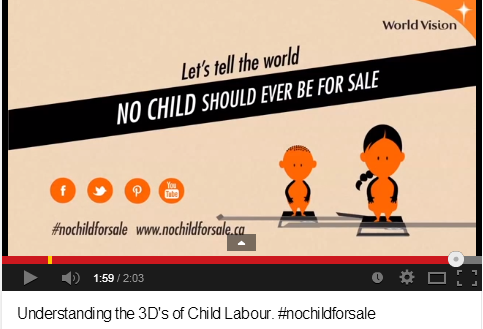 https://www.youtube.com/watch?v=4J1sYC3zM2c
GROUP INPUT Visualize…Project Future Child Labor Campaign in Morocco
What would you change ?
Design strategy for Child Labor campaign in Morocco
Provide marketing rationale for each design decision
About the Presenter
Dr. Ira Kaufman. Digital Strategist, Social Entrepreneur, Author 

 Ira combines 30 years of rich experiences with businesses and non-profits to guide them to leverage the power of social media for marketing, recruitment and organizational development.  Ira collaborates with a team of experts to design interactive environments to by integrating traditional advertising, online marketing, public relations and social media. His strong values and sensitivity to organization innovation and change are the foundation of his work. Ira has a PhD in Marketing and serves as a consultant, public speaker, and lecturer for companies and Senior Executive programs. He is a member of Legacy International's Teams of Excellence and guides the development of Legacy International Ventures. Currently he is CEO, Entwine Digital; Assistant Professor, Lynchburg College School of Business and Economics.
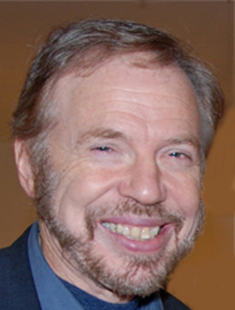 LinkedIn:  http://www.linkedin.com/in/irakaufman 
Facebook:  http://facebook.com/irakaufman   
Twitter:  http://twitter.com/ira9201    

ira@entwinedigital.com